И
С
М
А
Ж
К
Д
Б
З
Е
Шрифты
Л
Самостоятельная работа
1. Выпишите все способы изменения шрифта текста:
На ленте Главная, щелкнуть кнопку Шрифт.
На ленте Вставка, кнопка Шрифт.
В контекстном меню текста выбрать команду Шрифт.
На ленте Формат, поле Шрифт.
2. Определите начертание шрифта по образцам:
3. Определите шрифт
Текст
Образец
Calibri
Arial
Comic San
Times New Roman
Microsoft Word
Microsoft Word
Microsoft Word
Microsoft Word
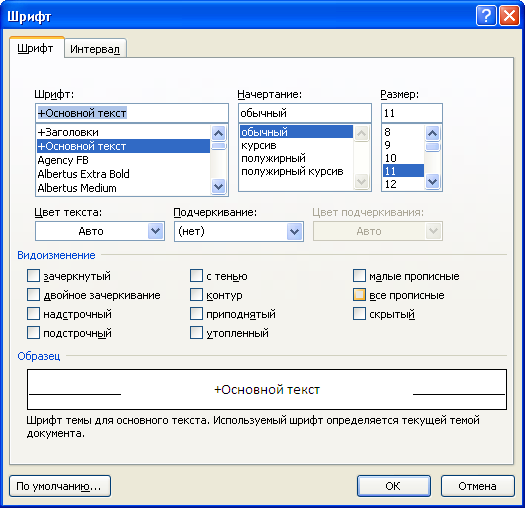 1
5
9
6
10
2
3
7
11
4
8
5. Запишите наименования элементов:
2
1
3
4
5
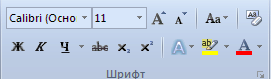 14
13
6
7
8
9
10
11
12
6. Выберите все необходимые для форматирования кнопки:
Образец
ОБРАЗЕЦ
Образец
Образец
Образец
Образец
2
1
3
4
5
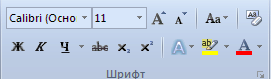 14
13
6
7
8
9
10
11
12
7. Определите межзнаковый интервал:
Образец текста
Тип интервала
ШКИТ
ШКИТ
ШКИТ
Обычный
Разреженный
Уплотненный
8. Учиться в ИКТ престижно.
Определите для данного текста:
Тип шрифта;
Начертание;
Видоизменения;
Интервал.
9. Я умею работать со шрифтами
Определите для данного текста:
Тип шрифта;
Начертание;
Видоизменения;
Интервал.
10. Определите и запишите все настройки образца текста: